新课标背景下高考语文命题走势及一轮教学应对
厉行威
一轮教学应对
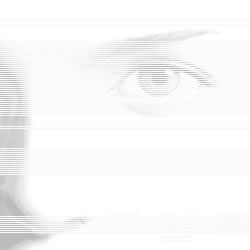 研究高考真题
论述类文本阅读
【分析论证】
2．下列对原文论证的相关分析，不正确的一项是（3分）（2017全国卷Ⅰ）
   A．文章从两个维度审视气候正义，并较为深入地阐述了后一维度的两个方面。【思路层次】
   B．文章以气候容量有限为立论前提，并由此指向了气候方面的社会正义问题。
   C．文章在论证中以大量篇幅阐述代际公平，彰显了立足未来的气候正义立场。【表现与实质】
   D．对于气候正义，文章先交代背景，接着逐层分析，最后梳理出了它的内涵。【思路层次】
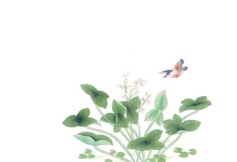 2．下列对原文论证的相关分析，不正确的一项是（3分）（2017全国卷Ⅱ）
   A．文章第一段通过元明两代瓷器的比较，论证了瓷器发展与审美观念更新的关系。【材料与观点不一致】
   B．文章从民窑崛起、商业化和风格变化等方面论述了青花瓷成为世界时尚的过程。【观点与论述角度】
   C．文章论述青花瓷崛起的轨迹，为中外交往推动明代社会转型的观点提供了例证。【观点与材料】
   D．文章提出问题之后，分析了青花瓷崛起的原因，并论证了崛起带来的影响。【思路层次】
A项对应的信息区间：青花瓷发展的黄金时代是明朝永乐、宣德时期，与郑和下西洋在时间上重合，这不能不使我们思考：航海与瓷器同时达到鼎盛，仅仅是历史的偶然吗？从历史事实来看，郑和下西洋为青花瓷的迅速崛起提供了历史契机。近三十年的航海历程推动了作为商品的青花瓷大量生产与外销，不仅促进技术创新，使青花瓷达到瓷器新工艺的顶峰，而且改变了中国瓷器发展的走向，带来了人们审美观念的更新。这也就意味着，如果没有郑和远航带来活跃的对外贸易，青花瓷也许会像在元代一样，只是中国瓷器的诸多品种之一，而不会成为主流，更不会成为中国瓷器的代表。由此可见，青花瓷崛起是郑和航海时代技术创新与文化交融的硕果，中外交往的繁盛在推动文明大交融的同时，也推动了生产技术与文化艺术的创新发展。
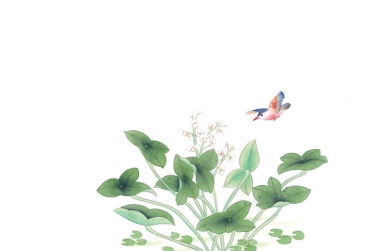 【偷换概念（主体）】
1．下列关于原文内容的理解和分析，正确的一项是（3分）（2017全国卷Ⅰ）
   A．为了应对气候变化，非政府组织承袭环境正义运动的精神，提出了气候正义。【“为了应对气候变化”无中生有；“非政府组织”以全概偏；“提出了气候正义”偷换主体。】
   B．与气候变化有关的国际公平和国内公平问题，实际上就是限制排放的问题。【偷换概念，不合逻辑】
   C．气候正义中的义务问题，是指我们对后代负有义务，而且要为后代设定义务。【不合文意】
   D．已有的科学认识和对利益分配的认识都会影响我们对气候正义内涵的理解。
A项对应的信息区间：气候正义是环境正义在气候变化领域的具体发展和体现。2000年前后，一些非政府组织承袭环境正义运动的精神，开始对气候变化的影响进行伦理审视，气候正义便应运而生。
1.下列关于原文内容的表述，不正确的一项是（2016·全国新课标卷Ⅰ）
   A.殷墟甲骨文是商代后期王公贵族占卜吉凶时写刻在龟甲或兽骨上的文字，它的发现对中国学术界产生了深远的影响。
   B.在殷墟甲骨文发现之前，人们只能从有限的文献记载中了解到中国历史上存在过一个商王朝，然而这些文献却并非成于商代。
   C.由于缺少成于商代的文字史料，因此从稳妥的角度出发，胡适认为古史研究大致可从西周时代开始进行。
   D.1917年王国维写的《殷卜辞中所见先公先王考》及《续考》，证明了《史记·殷本纪》所载内容的真实性。【偷换概念，扩大范围】
1.D（D项表述的是：“特别是1917年王国维写了《殷卜辞中所见先公先王考》及《续考》，证明《史记·殷本纪》与《世本》所载殷王世系几乎皆可由卜辞资料印证，是基本可靠的。论文无可辩驳地证明《殷本纪》所载的商王朝是确实存在的。”可知，《殷卜辞中所见先公先王考》及《续考》证明了《史记·殷本纪》中商王朝及其殷王世系的真实存在，而并非证明了《史记·殷本纪》中所有内容的真实性。）
2.下列理解和分析，不符合原文意思的一项是（2016·全国新课标卷Ⅰ）
    A.在20世纪20年代疑古思潮流行时期，一些历史学家对《世本》的可靠性将信将疑，认为其中记载的一些内容恐怕是虚构的。
    B.旧史学的研究既缺少实事求是的科学态度，又缺乏科学的考古资料，因而它受到古史辨派的无情批判。【偷换主体，扩大范围】
    C.王国维的“二重证据法”让中国历史学研究者认识到，在考证古史时不仅要注重历史文献的记载，也要重视地下出土的新材料。
    D.许慎的《说文解字》没有利用汉字的早期形式，而主要依据小篆来研究古文字，这使它在解释字源方面存在着一定的不足。
B项来源于第四段：“甲骨文的发现同时引发了震撼中外学术界的殷墟发掘。‘五四运动’促使中国的历史学界发生两大变化：一是提倡实事求是的科学态度，古史辨派对一切经不住史证的旧史学的无情批判，使人痛感中国古史上科学的考古资料的极端贫乏”。可以发现，古史辨派批判的对象是经不住史证的旧史学，而并非是对全部的旧史学进行批判。而且B项“旧史学的研究既缺少实事求是的科学态度，又缺乏科学的考古资料”的表述，也过于绝对。
2．下列理解和分析，不符合原文意思的一项是（2014·新课标全国卷Ⅱ）
   A．宋代政府注意到食品掺假、以次充好等各种质量问题，进一步加强了食品安全的监督和管理工作。 
   B．随着城市民间工商业的繁荣发展，宋代统治者出于对从业者监管的需要，设立了行会这一政府机构。【偷换主体，无中生有】
   C．监督从业者的合法经营，同时方便官府向商户、手工业者等收取费用，这也是宋代行会的重要职责。
   D．与《唐律》一脉相承，宋代食品安全方面的相关法律也规定，凡故意出售有毒脯肉而致人死亡者，要予以严惩。
B项信息对应区间：为了加强对食品掺假、以次充好等现象的监督和管理，宋代规定从业者必须加入行会，而行会必须对商品质量负责。“市肆谓之行者，因官府科索而得此名，不以其物小大，但合充用者，皆置为行，虽医卜亦有职。”(《都城纪胜》)商人们依经营类型组成行会，商铺、手工业和其他服务性行业的相关人员必须加入行会组织，并按行业登记在籍，否则就不能从业经营。各个行会对生产经营的商品质量进行把关，行会的首领作为担保人，负责评定物价和监察不法行为。除了由行会把关外，宋代法律也继承了《唐律》的规定，对有毒有害食品的销售者予以严惩。
【强加因果】
1．下列关于原文内容的理解和分析，正确的一项是（3分）（2017全国卷Ⅱ）
   A．郑和下西洋推动了瓷器生产、销售和技术创新，带来了青花瓷发展的黄金时代。
   B．原料本土化等因素使青花瓷发展进入新阶段，此时青花瓷与外来文化已无关系。【不合文意】
   C．明代社会往往被认为是保守的，但青花瓷的风格表明当时社会比较开放和进步。【加深程度。“明代中国正是通过与海外交流而走向开放和进步”不等于“当时社会比较开放和进步”。】
   D．中外文明交融推动瓷器从单色走向多彩，从而推动了当时的社会向多元转型。【强加因果】
【C项对应信息区间：如果说以往人们所了解的明初是一个复兴传统的时代，其文化特征是回归传统，明初往往被认为是保守的，那么青花瓷的例子，则可以使人们对明初文化的兼容性有一个新的认识。事实上，与明代中外文明的交流高峰密切相关，明代中国正是通过与海外交流而走向开放和进步的，青花瓷的两次外销高峰就反映了这一点。】
   【D项对应信息区间：正是中外文明的交融，成功推动了中国瓷器从单色走向多彩的转型，青花瓷以独特方式昭示了明代文化的演变过程，成为中国传统社会从单一走向多元的例证。】
3.根据原文内容，下列说法不正确的一项是（2016·全国新课标卷Ⅲ）
   A.即使在科学技术如此发达的今天，也会产生新的传说，这些传说将来会不会成为研究这个时代的史料也未可知。
   B.“五四”之前，很多涉及历史的神话传说之所以没有成为广泛使用的史料，是因为这些作品在史学和文学归类问题上存在争议。【归因错误，强加因果。要深入理解原文几个段落内容之间内在的因果关系才能判断】
   C.在历史研究中，当代学者会把文学作品作为史料看待，在他们看来，《三国演义》和《水浒传》的艺术手法差异并不重要。
   D.文学作品能否成为史料，取决于历史学家的眼光，而历史学家对文学与史学关系的认识在一定程度上受制于当时的学术背景。
3.B（B项“是因为这些作品在史学和文学归类问题上存在争议”错误，属于因果不当，原文是“这个死结直到“五四”以后才大致解开。解开的途径有二：一是……分而治之……二是神话中也有历史的成份在，仍可以以之证史或补史。”）
2．下列理解和分析，不符合原文意思的一项是（2015·全国新课标卷Ⅱ）
   A． 文本之所以是一个“召唤结构”，一个原因就是它有一些内容有意不写或不明写，需要接受者用自己的生活经验与想象去补充。
   B． 文本的“否定”要素具有对接受者所生活的现实加以否定的功能，这种功能是通过接受者接受文本并对现实进行反思和批判而实现的。
   C．“前理解”是接受者在理解文本以前的心理文化结构，由于接受者对文本的接受不是被动的，所以这种结构会影响接受者对文本的理解。【因果颠倒】
   D． 作品被艺术家创作出来以后就成为历史，作品是通过接受者的理解而存活于现实，并发挥作用的，从这个意义上说，作品的生命力存在于理解之中。
2．C（C项强加因果或因果倒置，C项在文本的第四段的开头，原文并没有表因果的词语。关系应为“理解前的心理文化结构”—— “这种结构影响着理解”——“他对文本的接受不是被动的”。原文如下：
    “接受者作为主体，他对文本的接受不是被动的，海德格尔提出“前理解”，即理解前的心理文化结构，这种结构影响着理解。理解不可能是文本意义的重现，而只能是文本与“前理解”的统一。”
3.根据原文内容，下列理解和分析不正确的一项是（2013·新课标全国卷Ⅰ）
　　A.对于古书真伪和年代问题，本文采用了两方面的证据来证明，即不但有古书上的材料，还加上了考古发掘的地下材料，从而增强了论证的力量。
　　B.道家以“发明黄老道德意”为其指归，马王堆汉墓《老子》帛书乙本是“黄”、“老”合抄之本，这证明在西汉初年黄老学派已经形成。
　　C.申不害、慎到、韩非都学过黄老之术，他们著作的语句与《黄帝书》也多有相同相似，可见这三人的引用阐发，与《黄帝书》后来享有崇高地位极有关系。【强加因果】
　　D.《论语》引用老子“无为而治”等意见，并加以阐发，这不但证明老子年长于孔子，大概也能印证史书上孔子曾经问学于老子一事。
C项，原文第四段说：“《黄帝书》与《申子》、《慎子》、《韩非子》等有许多共通文句，而申不害、慎到、韩非三人均曾学黄老之术，这些共通之处可认作对《黄帝书》的引用阐发。”可见，C项前半段的理解分析没有问题；而C项后半段中“《黄帝书》后来享有崇高地位”一语也见于第四段。这里的问题在于：C项前段与后段之间是否一定具有因果关系？实际上，申不害、慎到、韩非这三人的引用阐发与《黄帝书》后来的崇高地位，既可能有关甚至极有关系，也可能稍微有关或者一点关系也没有，从原文所给的材料来看，无法得出完全肯定的判断。由此可见，C项的理解分析是不正确的。
2．下列理解，不符合原文意思的一项是（2013年大纲卷）
   A．克罗宁博格对地球的未来作出了预测，并以此为基础，从地质史上的火山爆发以及气候变化等自然进程的角度进行了论证。【强加因果，颠倒因果】
   B．克罗宁博格认为，如果我们超越现阶段人类思考问题的尺度，从一个漫长的周期来观察温室效应的话，那么可能就不会如此焦虑了。
   C《．人类尺度：一万年后的地球》向二氧化碳排放与气候变暖二者密切相关的观点提出了挑战，为我们思考气候的变化提供了新的角度。
   D．大量地消耗自然资源会严重地破坏人类的生存环境，这是无法回避的事实，所以克罗宁博格也表示“我们应该节约能源”。
A 项，克罗宁博格确实对地球的未来作出了预测，他认为如果我们超越现阶段人类思考问题的尺度，换用另一种时间尺度去观察地球的话，情形也许就不会那么令人沮丧了，这就是一万年的时间尺度。但是这一万年的尺度是如何得出的呢？原文第三段说到：“为什么要一万年的时间尺度？因为人类现在所处的地质时代开始于一万年以前；地质学的知识也告诉我们，类似于我们现在所处的温暖期一般不会超过一万年；大约一万年前爆发的火山目前都处在活动期等等。”由此可以看出，克罗宁博格是对地质史上的火山爆发以及气候变化等自然进程进行分析之后，才得出了这个一万年尺度的，这才是克罗宁博格预测或推论的基础。A 项在逻辑上犯了因果倒置的错误，所以是正确选项。
2. 下列理解和分析，不符合原文意思的一项是（2012全国课标卷）
   A. 在当今世界，每一个科技黑箱的使用者都能像牛顿一样“站在巨人的肩上”继续前进，这个“巨人”就是科技黑箱。
   B. 知识通过科技黑箱这一途径达到最大限度的共享，这是现在计算机天才、黑客和神童不断出现的根本原因。【乱加因果】
   C. 越是高端的科技黑箱，主体对它的干预就越大；在认识和实践的关系上，实践也随之变得更加复杂和重要。
   D. 使用者表面上是在支配着科技黑箱，但实际上他们是在“不知情”的情况下受到了科技黑箱潜移默化的影响。
B 项，原文第二段说：“知识正是通过科技黑箱这一途径而达到最大限度的共享。”不言而喻，B 项的前半部分与原文相符。再看B 项的后半部分，原文说：“如今，计算机天才、黑客的年龄越来越小，神童不断出现，他们未必理解计算机的制作过程就能编写软件、破译密码。每一代新科技黑箱的出现，就为相对‘无知识’的年轻一代的崛起与赶超提供了机会。”这句话的意思是，每一代新科技黑箱的出现，就为年龄越来越小的计算机天才、黑客以及神童的不断出现提供了机会，科技黑箱仅仅是提供了机会。而B 项的后半部分说科技黑箱是现在计算机天才、黑客和神童不断出现的根本原因，这就明显误解了原文。因而B 项与原文不符，是正确选项。
3．根据原文内容，下列推断不正确的一项是（2009年全国卷）
   A．王之涣说，如果最美的歌女唱的不是他的诗，从此就不写诗了。这说明王之涣的诗当时曾被广泛传唱。
   B．杜甫的诗，可能表现得文本一些，这应该跟唐诗本真的歌词性质有一定的关系，所以难以流行。【强加因果】
   C．在唐代，唐三彩和唐诗一样也是流行的、时尚的东西，因而当时的人们是不会把它看得很珍贵的。
   D．时间和距离能够产生美，可以想见，现在流行歌曲的歌词在若干年后应该也会被人们推崇的。
B项，关涉到好几方面的事实，“杜甫的诗，可能表现得文本一些”也是原文提供的事实，“唐诗本真的歌词性质”也是原文提供的事实，“文本一些”和“歌词性质”这是并列属性的评价，相互间不存在因果关系，B项中“杜甫的诗，可能表现得文本一些，这应该跟唐诗本真的歌词性质有一定的关系”，将并无必然联系的两方面事实理解为因果关系。相关原文如下：“这说明我们所景仰的唐诗，在当时很可能多是传唱的歌词。当时写诗的人太多了，即使是李白，也可能就是在盛唐被歌唱了一些年，到晚唐大概就唱不过小李杜和温庭筠吧？杜甫的诗，可能文本些，难以流行；杜甫的崇高地位，在他死去数十年后才建立，应该和唐诗本真的歌词性质有关。”
【综合多处信息理解分析】
3．根据原文内容，下列理解和分析不正确的一项是（2015·全国新课标卷Ⅰ）
   A．质库、解库是进行押物、放款、收息的机构。唐宋时期随着社会经济的日益发展，质库、解库也随之兴盛。【需要综合理解第一段和第二段诸多语句信息】
   B．在宋代，出典人将房产押给典权人后，可以获得一笔典价，且不必支付利息。在典期内，典权人不但享有房屋的使用权，同时还拥有出租权。
   C．虽然早期的交子具有汇票性质，可以克服金属货币不便捎带的缺点，保障商品交易中货款的顺利结算，但是它还没有发展成为纸币。
   D．宋代各种信用形式和信用工具对当时的经济发展都起到非常积极的作用，同时也为此后各个朝代提供了借鉴。
A项对应的信息：“宋代的农业、手工业、商业在唐代的基础上又有了新的发展，特别是商品经济出现了空前的繁荣。在此背景下，宋代的货币流通和信用进入迅速发展时期，开创了古代金融的新篇章。
    ……质、押是借贷的担保形式，由质库、解库等机构经营。质属于动产担保，它必须转移动产的占有；押属于不动产担保，通常将抵押物的契约交付债权人即可。债务人违约时，债权人可用变卖价款优先受偿。典作为不动产转移的一种形式是在宋代形成和发展起来的。其特点是典权人向出典人支付典价后，在典期内就占有了出典人典产的使用权和收益支配权，出典人也不必向典权人支付利息。
3．根据原文内容，下列理解和分析不正确的一项是（2014·新课标全国卷Ⅰ）
   A．亚里士多德认为悲剧具有“净化”作用。他所说的“净化”，不是指受众在生理上的发泄，如呼喊、哭泣等，而是指他们道德、精神和情感的提升。
   B．悲剧在表现冲突与毁灭的同时，也表现抗争与拼搏，因此双方力量越是悬殊，主体的抗争越是艰难，所体现的精神就越强大，悲剧的审美价值也越高。
   C．在歌剧《白毛女》的演出过程中，扮演地主黄世仁的演员被激愤的观众殴打的事件，说明人们的实际道德评价是不可能把现实的悲剧作为审美对象的。
   D．人们之所以喜欢欣赏悲剧，是因为悲剧会引起人的悲伤、畏惧、怜悯，使人在强烈的痛苦中获得一种快感，所谓“以悲为美”的意思全在于此。【综合全文多处信息才能准确判断】
3．D（“在强烈的痛苦中获得一种快感，所谓‘以悲为美’的意思全在于此”不当，原文是 “体验悲剧客体的巨大和狂暴、悲剧主体的抗争和悲痛，从而感受到强烈的震撼和刺激，获得悲剧感和审美愉悦”。换句话说，“以悲为美”应该是“悲剧在表现对伟大和崇高的人的摧毁的同时，更表现出无法摧毁的人的伟大和崇高”，选项“使人在强烈的痛苦中获得一种快感”应该是“悲剧感”，在这种“悲剧感”的基础上“欣赏”才能陶冶情操，获得美感。）
1．下列关于原文第一、二两段内容的表述，不正确的一项是（2014·新课标全国卷Ⅱ）
   A．周代统治者严禁未成熟的果实和谷物进入流通市场，以防止此类初级农产品引起食品安全方面的问题。 
   B．《二年律令》与《唐律》都规定，凡出现因脯肉有毒而致人生病的情况，食品所有者应当立刻焚毁剩余的肉食。 
   C．《二年律令》中的规定注重对主使官员责任的追究，而《唐律》则更加强调对伤害生命的犯罪行为的追究。【比较思维，强调思维的细密、严谨、深入】
   D．《唐律》规定，明知脯肉有毒而不立刻焚毁，并故意将脯肉给人吃或出售，而致人生病者，要判处徒刑一年。
【理解重要概念和语句】
1.下列关于作者写作本文的原因的表述，不符合原文意思的一项是（2013·新课标全国卷Ⅰ）
　　A.从司马迁《史记》开始，关于老子和《老子》一书的时代问题就有不同说法。清代汪中作《老子考异》以后，学者们更加纷争不已。
　　B.钱穆说过：如果老子其人其书的时代不明，那么先秦诸子学术思想的联系和发展就无法弄清，《老子》和道家的源流、派别也无从谈起。
　　C.以前用来印证《老子》的古书，大多本身就被人指为伪书。《韩非子》、《吕氏春秋》等虽然年代确凿无疑，但是成书太晚，也无济于事。
　　D.近年来战国秦汉简帛文献大量出土，给学术界提供了许多纸上材料以外的东西，这使得老子和《老子》一书的时代问题有了解决的可能。
B项，原文第一段钱穆的话是说：“老子伪迹不彰，真相不白，则先秦诸子学术思想之系统条贯始终不明，其源流派别终无可言。”这里的“其”字应该是复指前面的“先秦诸子”，不应该指《老子》和道家；原句是一个假设复句，后一分句的“其”应该首先复指离它最近的“先秦诸子”，而不是跳过“先秦诸子”，去复指更远的“老子”。所以“其源流派别”是说先秦诸子的源流派别，B项的表述是不符合原文意思的。
2.下列理解和分析，不符合原文意思的一项是（2013·新课标全国卷Ⅰ）
　　A.虽然从字体和避讳来看，马王堆汉墓《老子》帛书甲本和乙本的抄写年代可以大致确认，但是这对于《老子》著作年代的推定没什么用处。
　　B.《黄帝书》和《老子》有许多相同相似的语句，但许多名词的解释只见于《老子》而不见于《黄帝书》，所以《老子》成书应该早于《黄帝书》。
　　C.陈鼓应曾撰写《老学先于孔学》一文，指出《论语》中多有受到《老子》影响之处，其目的是证明《老子》一书的产生比《论语》早。
　　D.《老子》有“以德报怨”之说，所以“子曰：‘何以报德？以直报怨，以德报德。’”一句应该是《论语》引用《老子》的铁证，并且是对《老子》的批评。
D项原文信息对应区间：《论语·宪问》：“或曰：‘以德报怨，何如？’子曰：‘何以报德？以直报怨，以德报德。’”朱熹指出：“或人所称今见《老子》书。”因此这一条是《论语》引用《老子》的铁证，而且是对《老子》的批评。从这些情形来看，古书所记老子长于孔子，可以认为是确实可信的。
3. 根据原文内容，下列理解和分析不正确的一项是（2012全国课标卷）
   A. 新的科技黑箱能够为相对“无知识”的年轻一代提供崛起和赶超的机会，他们即使没有掌握科技黑箱中的知识，也可以享用这些知识。
   B. 要不要学习集成于科技黑箱中已经贬值的科技知识，作者并没有给出直接的答案，但提示我们，应当对这些知识予以宽容。
   C. 科技黑箱不仅包括当代的高科技成果，也包括历史上遗留下来的很多技术，如中国的针灸以及各古老民族中的特殊技法。
   D. 由于科技黑箱使用简单方便，于是就可能发生滥用的现象，其直接后果就是科技这把双刃剑的哪一刃都变得更加锋利。【理解语句的含意】
D 项，原文第三段说：“由于使用者不必从头学起即可操作科技黑箱，于是就可能发生对科技黑箱的滥用现象。”这说明D 项的前半部分是正确的。原文第三段又接着说：“科学技术是一把双刃剑，科技黑箱无疑会使得双刃剑的哪一刃都变得更为锋利。”这就意味着，科技黑箱既可以使科学技术好的一方面的剑刃更加锋利，也可以使科学技术不好的一方面的剑刃更加锋利。当你正确使用科技黑箱时，会促进科学技术朝正确方向发展；当你滥用科技黑箱时，会导致科学技术朝着错误方向发展。而D 项的后半部分是不正确的，它以偏概全。当科技黑箱发生滥用的现象时，其直接后果只会让科学技术这把双刃剑中不好的一方面的剑刃更加锋利，它不会促进科学技术朝正确的方向发展。所以D 项是理解和分析不正确的一项，应该是选项。
3.根据原文内容，下列理解和分析不正确的一项是（2011全国课标卷）
   A.在西周初期到春秋中叶的政治、外交和其他社会生活中，《诗经》被当作表情达意的工具，往往能收到平常语言所无法达到的效果。
   B.上古时候，人民群众的作品如果给采访诗歌的人收集去了，就可能进入诗三百篇中，不然则仍然是没有曲调的“徒歌”。【理解文中重要概念和句子有误。】
   C.古人在“赋诗言志”时采用的都是现成的诗篇，其含意大家都清楚，所以能够通过诗歌的来回问答，了解彼此的立场。
   D.孟子解释《伐檀》说，君子使国君得到安富尊荣，使子弟学会孝悌忠信，所以君子可以不劳而食。这就曲解了《诗经》的原意。
B项，关于B项的前半部分，原文第三段说：“庶人的作品则先是在社会上流传，给采访诗歌的人收集去了，才配上乐曲，达到统治阶级的耳中。”“配上乐曲，达到统治阶级的耳中”，寓意进入了《诗经》，可见B项的前半部分是正确的。那么B项的后半部分如何呢?原文第三段说：“古代史传中还有一些不在三百篇之内的‘徒歌’，例如《左传·宣公二年》……做了一个歌儿对他唱。”可见上古时候确实也有一些民歌未被收入《诗经》，比如《左传·宣公二年》讽刺华元的这个民歌，这些诗歌被称为“徒歌”；但是既然是“做了一个歌儿对他唱”，就说明即使是“徒歌”也是要唱的，也是有曲调的。《诗经》是乐歌，是配上乐器伴奏的，徒歌是不配乐器的，但不等于没有曲调。由此可见，B项后半部分的理解和分析是不正确的，所以应该是选项。